М.Ғабдуллин атындағы № 3 көпсалалы гимназиясы2022 -2023 оқу жылыLesson Study тәжірибесін өткізу кезеңдері және сараптамасы.
Lesson Study-дегі оқу мақсаты : Оқушылардың таным белсенділігін арттыруда, қызығушылығын ояту,білім сапасын көтеру.  
 8А сыныпта 23 оқушы.12 ер бала, 11 қыз бала.Сыныпта озат 1оқушы .
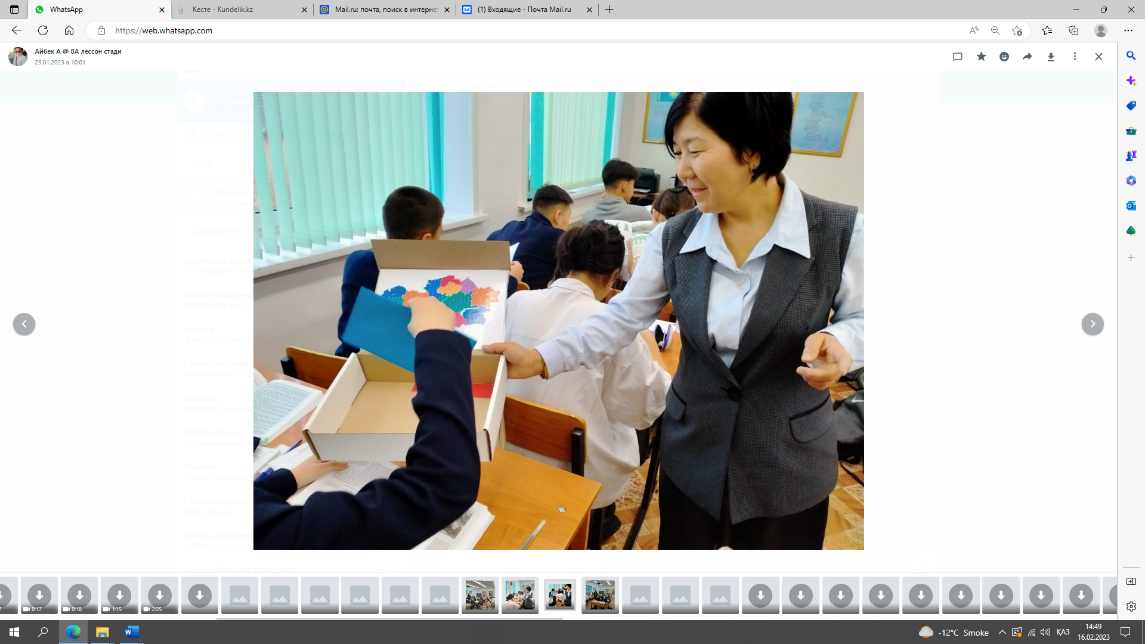 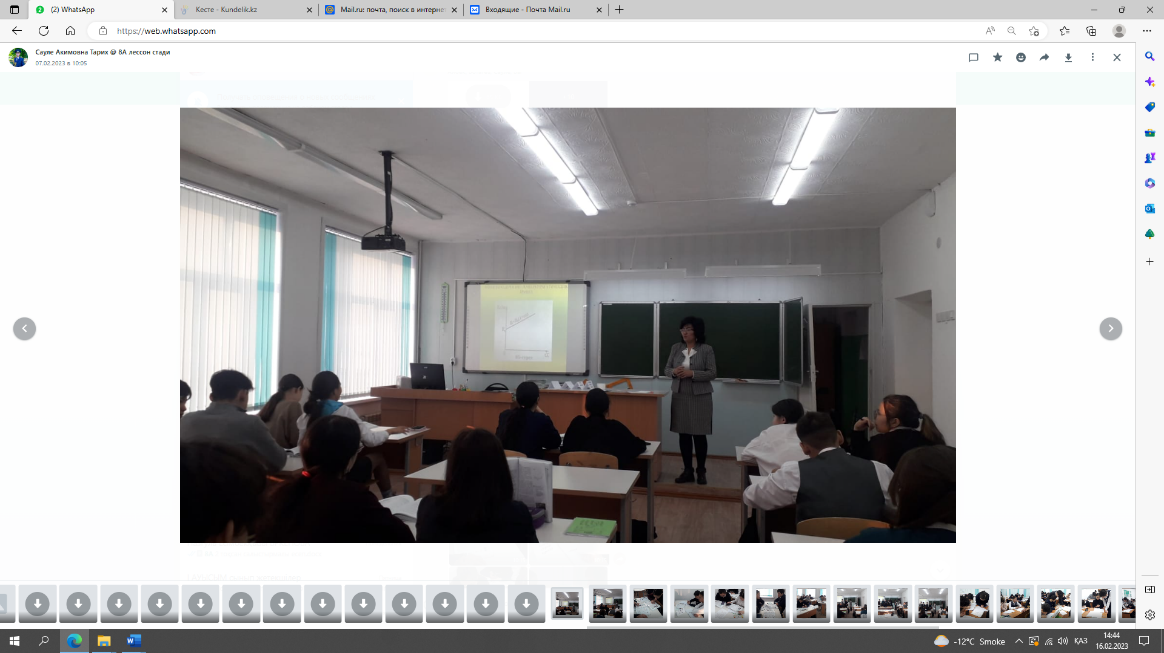 «LESSON STUDY» зерттеу циклінің тобы:
Гимназия директорының оқу жөніндегі орынбасары:Оразова Г.К. 
«LESSON STUDY» зерттеу циклінің модераторы: -
Тарих пәнінің мұғалімі: Оспанова С.А.
Физика пәнінің мұғалімі: Балтабаева Б.Қ.
Математика пәнінің мұғалімі: Алип Айбек
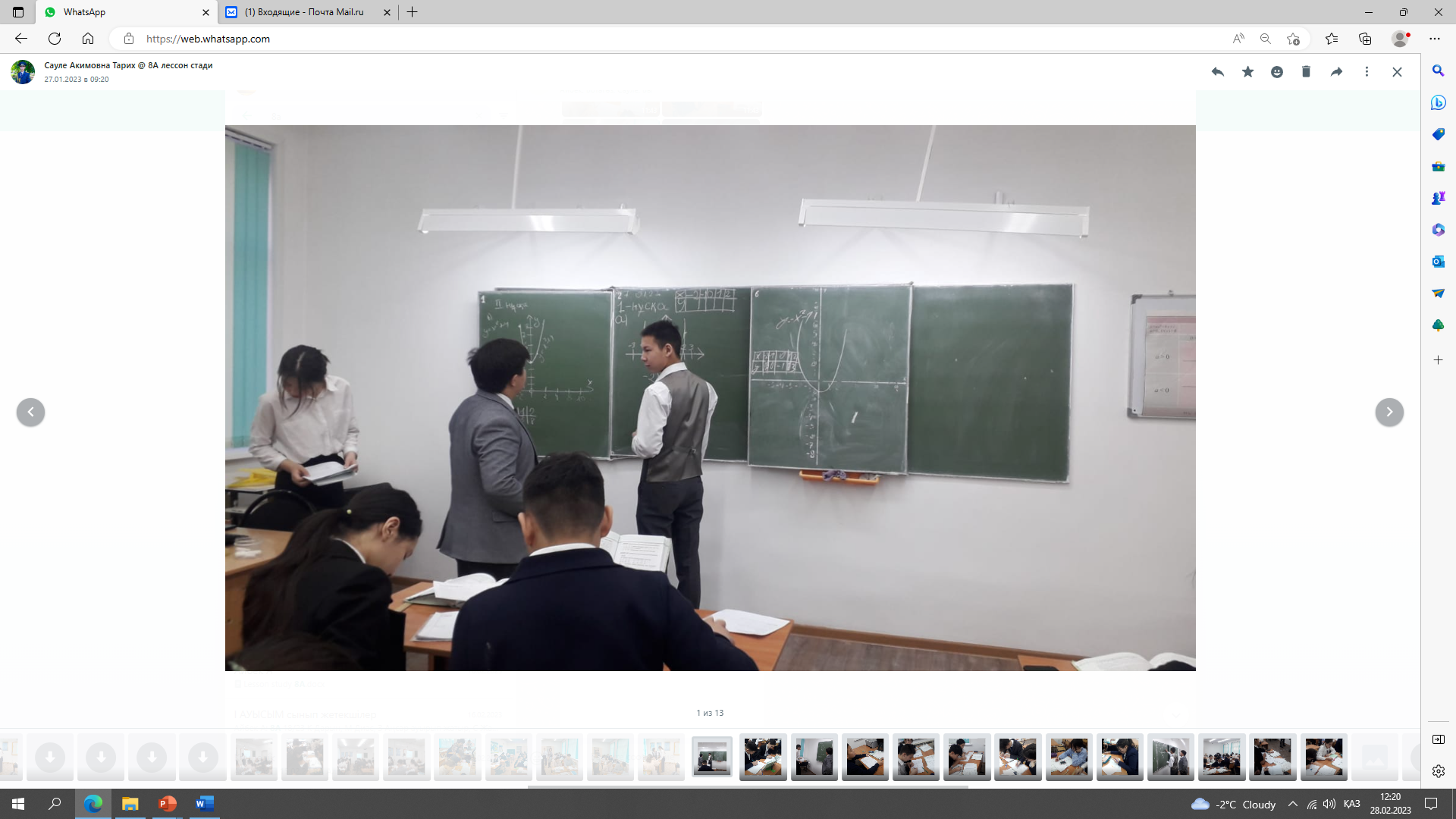 Ұсыныс: Сабақта оқушылардың қызығушылығын арттыру мақсатында әр – түрлі әдістерді қолдануды жалғастыру.
 Үлгерімі төмен оқушылармен жұмыс жүргізуді ары қарай жүргізуді жалғастыру.
Lesson Study-дегі оқу мақсаты : Оқушылардың пәнге деген қызуғушылығын  арттыру, білім сапасын көтеру.
9В  сыныпта 25 оқушы. 8 ер бала, 17 қыз бала.
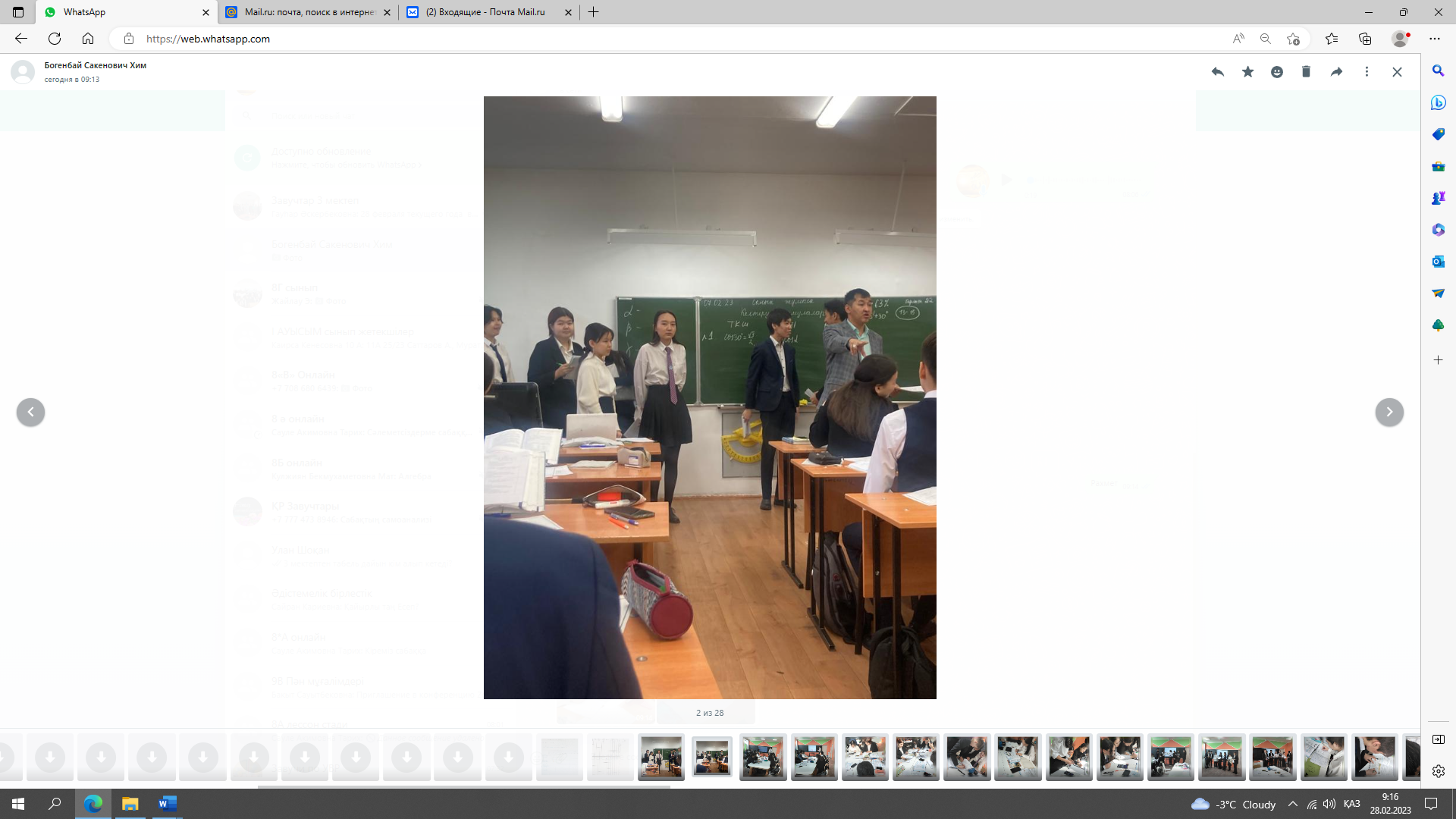 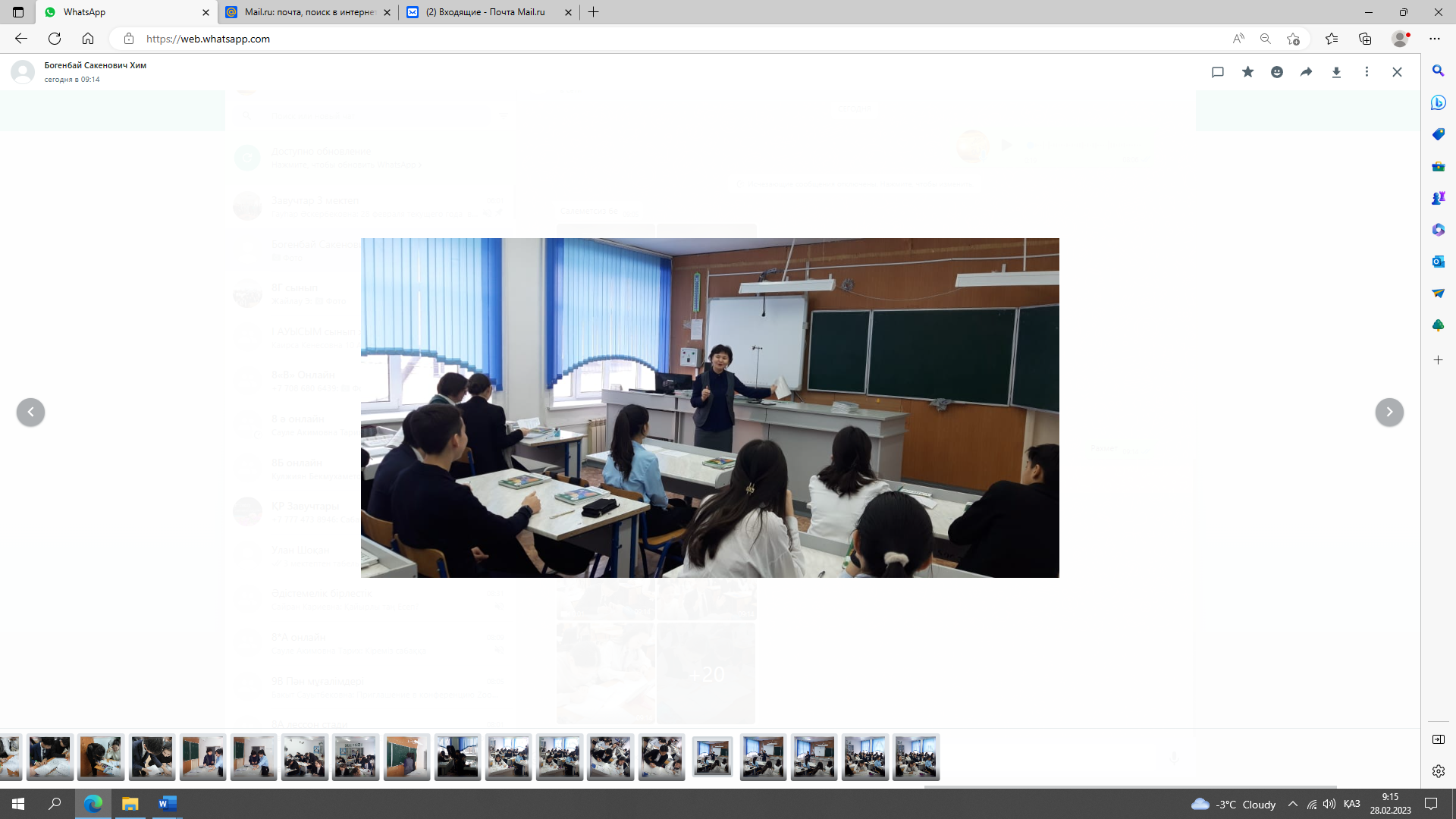 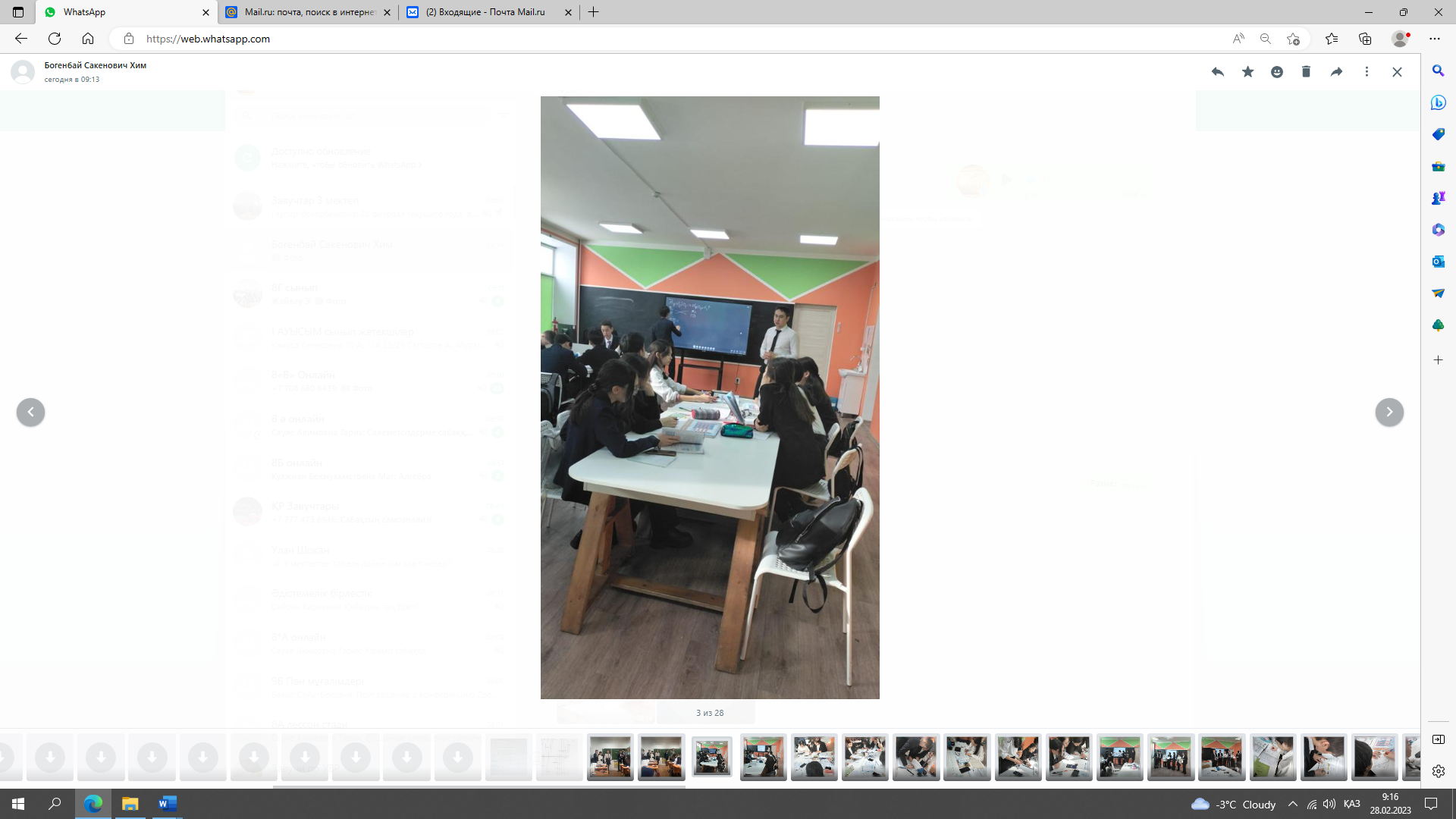 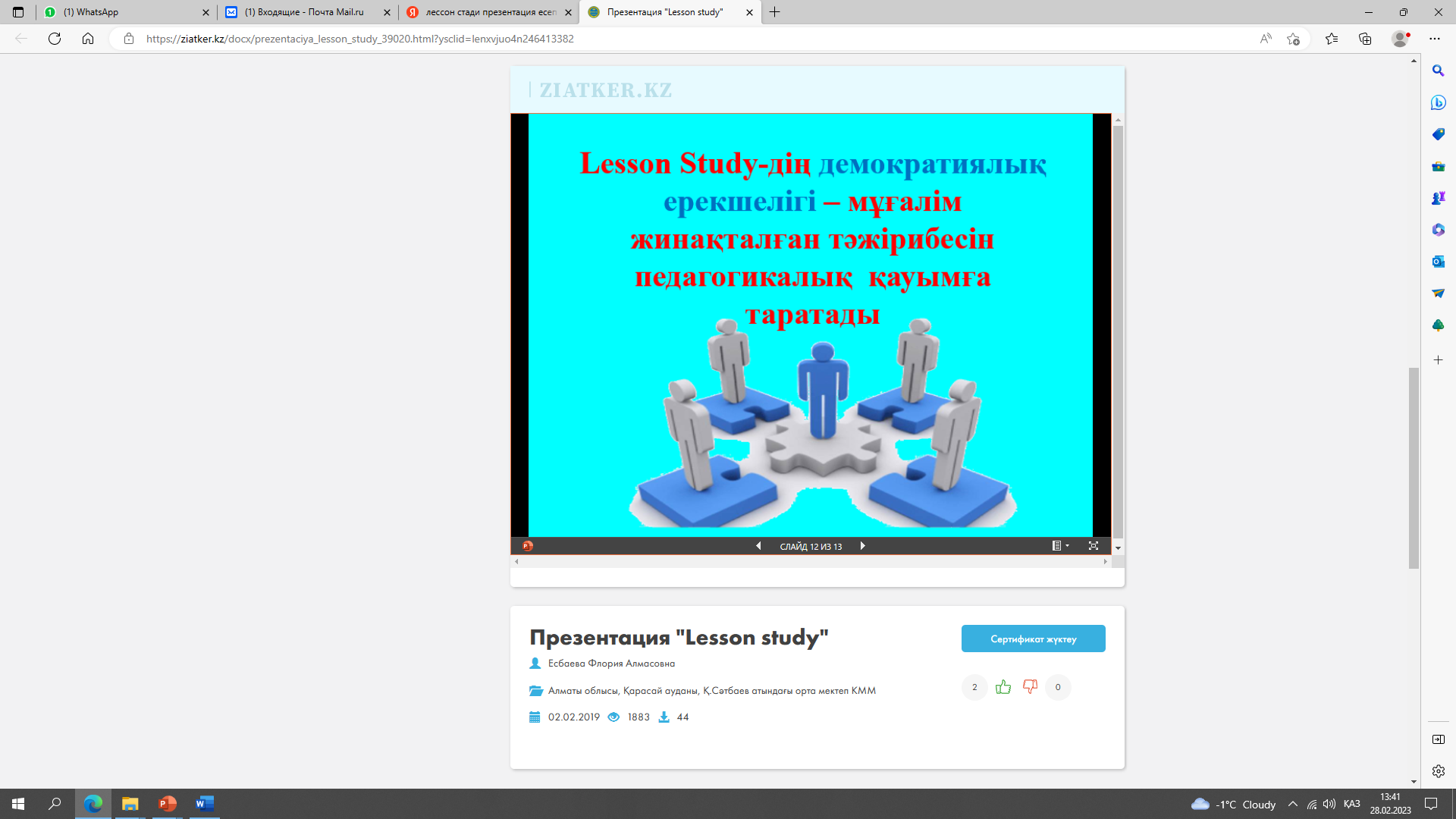 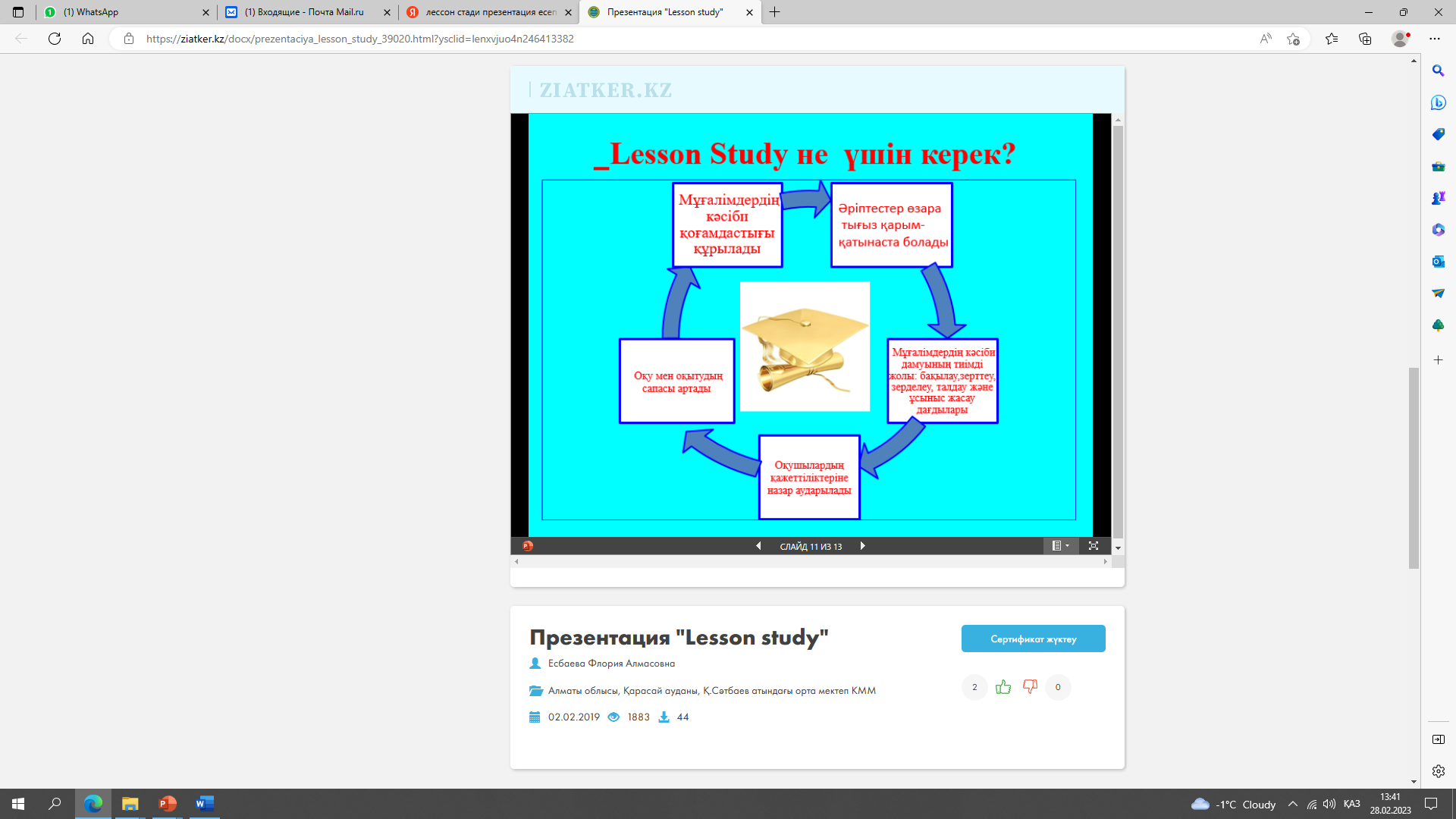 Ұсыныс: Пән мұғалімдердің сабақта қолданған әдіс – тәсілдері оқушылардың білім деңгейін ары қарай дамытуға қолдану, ыңғайластыру. Үлгерімі орташа, төмен оқушылармен жұмыс жүргізуді жалғастыру.
Ұсыныс:Lesson Study  өткізілген 8а, г,  9б,в –сыныптардағы оқушылардың пәндері бойынша  тест алу.